SECRETARÍA DE EDUCACIÓN Y DEPORTE
DIRECCIÓN DE PLANEACIÓN Y EVALUACIÓN 
DEPARTAMENTO DE MEDIACIÓN Y CONVIVENCIA

DEPARTAMENTO DE INVESTIGACIÓN 

Oscar Cázares
Octubre 2018
DOCTOR/A (6)
ABOGADA (3)
FUTBOLISTA (2)
BOMBERO
ENFERMERA
INGENIERO EN ROBÓTICA
DE LA MARINA COMO MI PAPÁ
QUÍMICO O BIÓLOGO
ARQUITECTA/O (2)
POLICÍA
VETERINARIA/O (6)
MODELO
CHEFF
ANTROPÓLOGA (2)
INGENIERIA CIVIL
CRIMINÓLOGA
INGENIERO
ARQUEÓLOGA (2)
INGENIERIA AUTOMOTRIZ
MAESTRA DE GIMNASIA
MAESTRA DE MÚSICA Y MAEST
FUTBOLISTA Y MAESTRO
MAESTRO/A (4)
BOMBERO, CONTADOR
VARIABLES ASOCIADAS A EVENTOS EMOCIONALES DEPRESIVOS
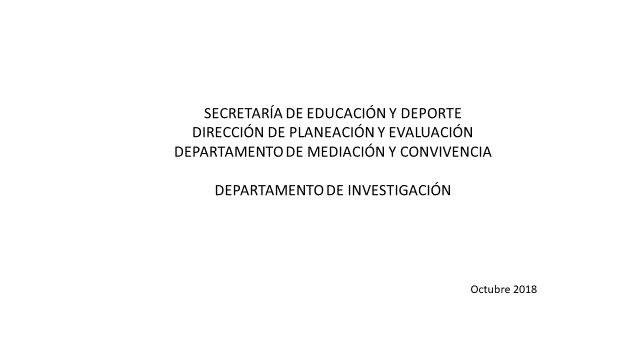